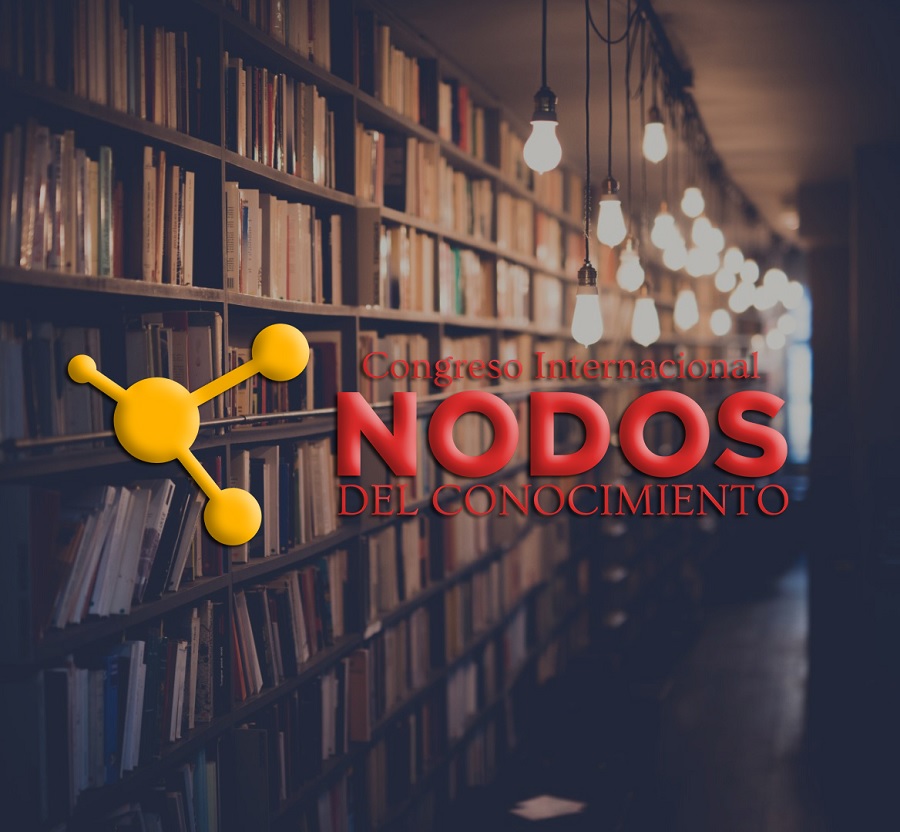 Universidad, innovación e investigación ante el horizonte 2030

– Evento virtual –

10 y 11 de diciembre de 2020
1
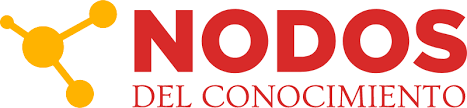 O MOVIMENTO DE ACESSO ABERTO À CIÊNCIA: DESAFIOS E CONTROVÉRSIAS PARA SUA IMPLANTAÇÃO.
Alessandra de Souza Santos
Dárcio Costa Nogueira Júnior
Marta Macedo Kerr Pinheiro
Luiz Cláudio Gomes Maia
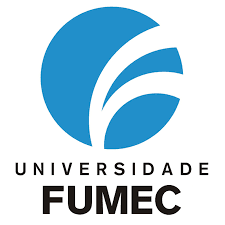 2
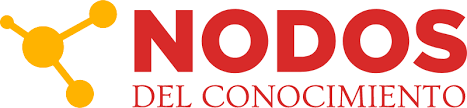 Agenda
Introdução
1. Economia Informacional
2. Acesso aberto à informação científica
3. Metodologia
4. Análise dos resultados
4.1 Pesquisa documental
4.2 Pesquisa bibliográfica
5. Considerações finais
3
Considerações      Análise        Metodologia      Acesso aberto à          Economia         Introdução
        finais.        de resultados                           informação científica   Informacional
Introdução
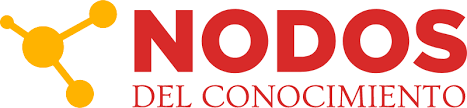 Introdução
O movimento para a ciência aberta originou-se com o intuito de reduzir assimetrias de conhecimento no fazer científico, no atual contexto da sociedade do conhecimento.
Entretanto, interesses político-econômicos antagônicos entre nações hegemônicas e nações periféricas descortinam uma falta de consenso sobre o que representa a ciência aberta em termos de conceituação e de ações para sua concretização.
4
Considerações      Análise        Metodologia      Acesso aberto à          Economia         Introdução
        finais.        de resultados                           informação científica   Informacional
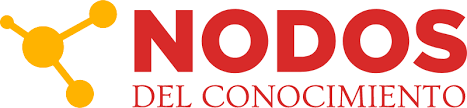 Introdução
Introdução
Tem-se por objetivo analisar criticamente as políticas e orientações sobre acesso aberto, analisando desafios e controvérsias citadas na literatura e comparando-os com as diretrizes propostas. 

O presente trabalho se trata de pesquisa de abordagem qualitativa e consistiu de pesquisa bibliográfica e pesquisa documental.
5
Considerações      Análise        Metodologia      Acesso aberto à          Economia         Introdução
        finais.        de resultados                           informação científica   Informacional
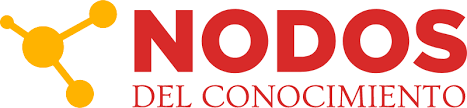 1. Economia Informacional
Economia Informacional
(Braman, 2011)
Segundo Petit (2005), a economia da informação e conhecimento permite que agentes econômicos tenham disponíveis informações e conhecimento de uma forma sem precedentes, garantindo o aumento do seu alcance estratégico.
6
Considerações      Análise        Metodologia      Acesso aberto à          Economia         Introdução
        finais.        de resultados                           informação científica   Informacional
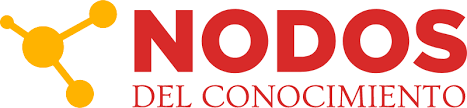 1.Economia Informacional
Economia Informacional
Petit (2005) adverte, portanto, que a crescente desigualdade tem consequências globais, uma vez que a assimetria não ocorre somente no âmbito financeiro, mas envolve a dimensão do conhecimento, que é muito mais difícil de distribuir. 
Segundo Castells (2008), a revolução da tecnologia da informação implicou um ciclo de realimentação cumulativa de inovações de tecnologia de informação e comunicação e do uso do conhecimento decorrente.
7
2. Acesso aberto à          informação científica
Considerações      Análise        Metodologia      Acesso aberto à          Economia         Introdução
        finais.        de resultados                           informação científica   Informacional
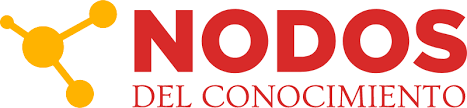 Para Albagli (2015), a Ciência aberta tornou-se termo guarda-chuva, abarcando, dentre outros, o acesso livre a publicações científicas, o acesso aberto a dados científicos, ferramentas científicas abertas, hardware científico aberto, cadernos científicos abertos e ciência cidadã. 
Segundo Appel (2019), muitas das discussões sobre ciência aberta têm sido sistematizadas em forma de conjuntos de orientações (guidelines) ou na literatura.
Acesso aberto à informação científica
8
2. Acesso aberto à          informação científica
Considerações      Análise        Metodologia      Acesso aberto à          Economia         Introdução
        finais.        de resultados                           informação científica   Informacional
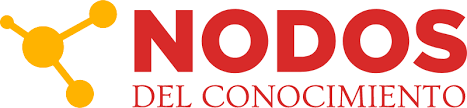 Segundo Laakso et al. (2011), identificaram-se duas formas distintas de obtenção do acesso aberto no contexto da publicação científica, a via dourada de acesso aberto (Golden Open Access), que é uma forma em que o documento é disponibilizado diretamente pela editora em que foi submetido; e a via verde de acesso aberto (Green Open Access), que é o auto-arquivamento realizado pelo próprio autor em repositórios institucionais ou temáticos, como o ArXiv.
Acesso aberto à informação científica
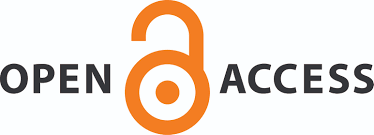 9
Fonte: https://blogs.napier.ac.uk/open-access/open-access/green-gold/
Considerações      Análise        Metodologia      Acesso aberto à          Economia         Introdução
        finais.        de resultados                           informação científica   Informacional
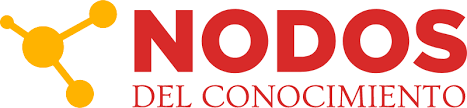 3. Metodologia
Metodologia
10
4. Análise de resultados        4.1 Pesquisa documental
Considerações      Análise        Metodologia      Acesso aberto à          Economia         Introdução
        finais.        de resultados                           informação científica   Informacional
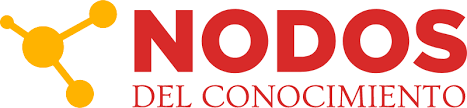 A partir da cronologia de marcos proposta por Kuramoto (2006), buscou-se uma ponte com documentos que ao longo dos últimos 5 anos apresentam contribuições para o movimento de acesso livre à informação científica.
Análise           de resultados
11
Considerações      Análise        Metodologia      Acesso aberto à          Economia         Introdução
        finais.        de resultados                           informação científica   Informacional
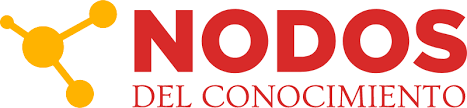 4.1 Pesquisa documental
Análise           de resultados
Adaptado de: Clinio (2019); Costa & Leite (2017); Kuramoto (2006); Silva & Silveira (2019).
12
Considerações      Análise        Metodologia      Acesso aberto à          Economia         Introdução
        finais.        de resultados                           informação científica   Informacional
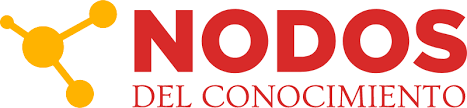 4.1 Pesquisa documental
Análise           de resultados
Adaptado de: Clinio (2019); Costa & Leite (2017); Kuramoto (2006); Silva & Silveira (2019).
13
Considerações      Análise        Metodologia      Acesso aberto à          Economia         Introdução
        finais.        de resultados                           informação científica   Informacional
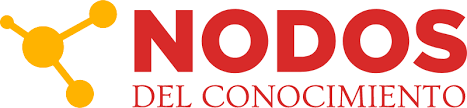 4.1 Pesquisa documental
Análise           de resultados
Adaptado de: Clinio (2019); Costa & Leite (2017); Kuramoto (2006); Silva & Silveira (2019).
14
Considerações      Análise        Metodologia      Acesso aberto à          Economia         Introdução
        finais.        de resultados                           informação científica   Informacional
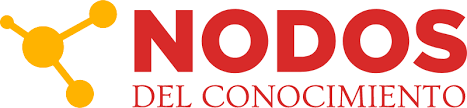 4.1 Pesquisa documental
Análise           de resultados
Adaptado de: Clinio (2019); Costa & Leite (2017); Kuramoto (2006); Silva & Silveira (2019).
15
Considerações      Análise        Metodologia      Acesso aberto à          Economia         Introdução
        finais.        de resultados                           informação científica   Informacional
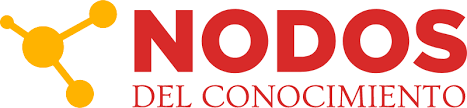 4.2 Pesquisa bibliográfica
A pesquisa bibliográfica executada resultou em 56 artigos. Desse total, 4 artigos foram eliminados por se tratarem de resumo ou editorial. Os 52 artigos restantes foram verificados e todos eles abordam o acesso aberto, sendo identificados os desafios encontrados para a implementação da ciência aberta.
Análise           de resultados
Gráfico 1: Quantidade de artigos publicados entre 2015 e 2020 na Brapci com o descritor open access nas palavras-chave. Fonte: os autores.
16
Considerações      Análise        Metodologia      Acesso aberto à          Economia         Introdução
        finais.        de resultados                           informação científica   Informacional
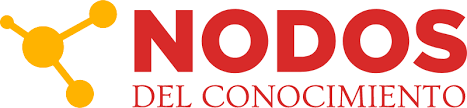 4.2 Pesquisa bibliográfica
Os 52 artigos também foram categorizados de acordo com elementos estruturantes de cada estudo como título, palavras-chave, objetivos, problema de pesquisa e resultados. As categorias foram estabelecidas a partir dos constructos usados na fundamentação teórica ou revisão de literatura de cada artigo.
Análise           de resultados
17
Considerações      Análise        Metodologia      Acesso aberto à          Economia         Introdução
        finais.        de resultados                           informação científica   Informacional
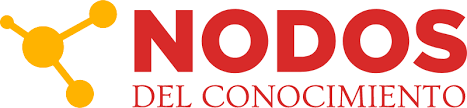 4.2 Pesquisa bibliográfica
Análise           de resultados
Fonte: os autores.
18
Considerações      Análise        Metodologia      Acesso aberto à          Economia         Introdução
        finais.        de resultados                           informação científica   Informacional
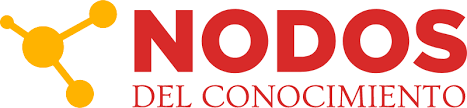 4.2 Pesquisa bibliográfica
Análise           de resultados
Fonte: os autores.
19
Considerações      Análise        Metodologia      Acesso aberto à          Economia         Introdução
        finais.        de resultados                           informação científica   Informacional
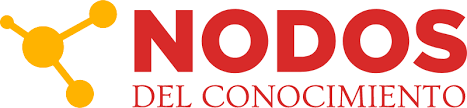 5 Considerações finais
O desenvolvimento da ciência aberta é um compromisso e constitui um desafio nevrálgico para os governos que aderiram às parcerias de governos abertos. 

Há dificuldade em  implementar ações que avancem além do acesso aberto a dados nos países em desenvolvimento (4º plano de Ação Nacional em Governo Aberto e nas intenções da Declaração do Panamá sobre ciência aberta).
Considerações finais
20
Considerações      Análise        Metodologia      Acesso aberto à          Economia         Introdução
        finais.        de resultados                           informação científica   Informacional
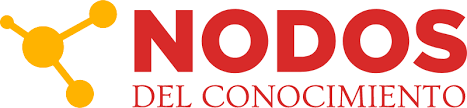 5 Considerações finais
Os desafios verificados na pesquisa bibliográfica reforçam uma tendência de monopólio de conhecimento para análise de dados abertos e, consequentemente, inovações oriundas de ações que promovam o desenvolvimento da ciência aberta. 
Os desafios apontam para as linhas de ações que podem diminuir as eventuais assimetrias no novo contexto estabelecido pelos governos abertos.
Considerações finais
21
Considerações      Análise        Metodologia      Acesso aberto à          Economia         Introdução
        finais.        de resultados                           informação científica   Informacional
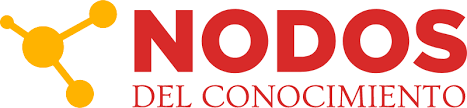 Referências
Albagli, S. (2015). Ciência aberta em questão. In: S. Albagli, M.L. Maciel & A. Abvdo. (Org). Ciência aberta, questões abertas. Brasília: IBICT, 312p, pp. 9-26. Recuperado de: http://livroaberto.ibict.br/handle/1/1060

Alvarez, G.R., & Rozados, H.B.F. (2015). Usabilidade da seção de submissão do SEER: o caso da revista Em Questão. Informação & Informação, 20(1), pp. 92-109. Recuperado de: https://brapci.inf.br/index.php/res/v/34829

Appel, A.L. (2019). Dimensões tecnopolíticas e econômicas da comunicação científica em transformação. Tese de doutorado, Universidade Federal do Rio de Janeiro, Rio de Janeiro, RJ, Brasil. Recuperado de: https://ridi.ibict.br/handle/123456789/1024

Appel, A.L., de Araújo Alves, L., Braga, T.E.N., & Rodrigues, T.O. (2020). Gestão editorial de periódico científico de acesso aberto em consolidação: análise da Revista Latino-Americana em Avaliação do Ciclo de Vida (LALCA). Ciência da Informação em Revista, 7(esp.), pp. 10-22. Recuperado de: https://brapci.inf.br/index.php/res/v/137429

Ávila Barrientos, E. (2016). Aplicaciones bibliotecológicas para el acceso abierto a la información científica en el entorno digital. E-Ciencias de la Información, 6 (2), pp. 117-131. Recuperado de: https://brapci.inf.br/index.php/res/v/65579

Braman, S. (2011). A economia representacional e o regime global da política de informação. In: M. L. Maciel & S. Albagli (Org.). Informação, conhecimento e poder: mudança tecnológica e inovação social (Cap. 2, pp. 41-66). Rio de Janeiro: Garamond, 2011.

Castells, M. (2008). A sociedade em rede (8. ed., R. V. Majer, Trad.). São Paulo: Paz e Terra.

Clinio, A. (2019). Ciência aberta na América Latina: duas perspectivas em disputa. Transinformação, 31, e190028. Recuperado de: http://dx.doi.org/10.1590/238180889201931e190028

Costa, M.P., & Leite, F.C.L. (2015). Repositórios institucionais de acesso aberto à informação científica: proposta de modelo de avaliação. Revista Eletrônica de Comunicação, Informação e Inovação em Saúde, 9(3). Recuperado de: https://brapci.inf.br/index.php/res/v/129987

Costa, M. & Leite, F.C.L. (2017). Repositórios institucionais da América Latina e o acesso aberto à informação científica. Brasília: IBICT. Recuperado de: http://eprints.rclis.org/31109/
22
Considerações      Análise        Metodologia      Acesso aberto à          Economia         Introdução
        finais.        de resultados                           informação científica   Informacional
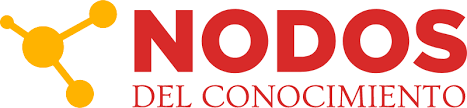 Referências
De Filippo, D. & D'Onofrio, M.G. (2019). Alcances y limitaciones de la ciencia abierta en Latinoamérica: análisis de las políticas públicas y publicaciones científicas de la región. Hipertext. net: Revista Académica sobre Documentación Digital y Comunicación Interactiva, (19), 2, pp. 32-48. Recuperado de: https://brapci.inf.br/index.php/res/v/126251

Furnival, A.C.M., de Almeida, B.M., & da Silva, M.D.P. (2015). As políticas de direitos autorais e de reuso presentes nas revistas brasileiras de acesso aberto das áreas biológicas e de saúde disponibilizadas na plataforma SciELO-Brasil. Encontros Bibli: revista eletrônica de biblioteconomia e ciência da informação, 20(44), 25-42. Recuperado de: https://brapci.inf.br/index.php/res/v/39560

Guzmán-Useche, E. & Rodríguez-Contreras, F. (2016). Sustentabilidad de las iniciativas latinoamericanas de publicación de revistas científicas en acceso abierto utilizando el estándar XML JATS: el caso de SciELO. Biblios: Journal of Librarianship and Information Science, (64), pp. 15-32. Recuperado de: https://brapci.inf.br/index.php/res/v/69249

Kuramoto, H. (2006). Informação científica: proposta de um novo modelo para o Brasil. Ciência da Informação, 35(2), pp. 91-102. doi: https://doi.org/10.1590/S0100-19652006000200010

Laakso, M., Welling, P., Bukvova, H., Nyman, L. Björk, B. & Hedlund, T. (2011). The Development of Open Access Journal Publishing from 1993 to 2009. PLos ONE, 6 (6), pp. 1-10, e20961. doi: https://doi.org/10.1371/journal.pone.0020961

Morales Morante, L. F. (2016). Visibilidad e impacto de las revistas peruanas de Ciencias Sociales en acceso abierto. Biblios, (65), 29-51. Recuperado de: http://www.scielo.org.pe/scielo.php?pid=S1562-47302016000400003&script=sci_arttext 

Passos, P.C.S.J. & Caregnato, S.E. (2018). Análise dos sistemas de busca de revistas científicas eletrônicas. RDBCI: Revista Digital de Biblioteconomia e Ciência da Informação, 16(2), 293-305. Recuperado de: https://brapci.inf.br/index.php/res/v/40084

Petit, P. (2005). Estrutura e desenvolvimento de uma economia baseada no conhecimento: implicações para políticas. In: H. M. M. Lastres, J. E. Cassiolato & A. Arroio (Org.). Conhecimento, sistemas de inovação e desenvolvimento. Rio de janeiro: UFRJ/Contraponto, 2005.

Silva, F.C.C. & Silveira, L. (2019). O ecossistema da Ciência Aberta. Transinformação, 31, e190001. Recuperado de https://doi.org/10.1590/2318-0889201931e190001
23
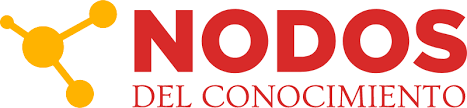 Alessandra de Souza Santos
alessandra02@hotmail.com 

Dárcio Costa Nogueira Júnior
darcio.nogueirajr@gmail.com 

Marta Macedo Kerr Pinheiro
marta.macedo@fumec.br 

Luiz Cláudio Gomes Maia
luiz.maia@fumec.br
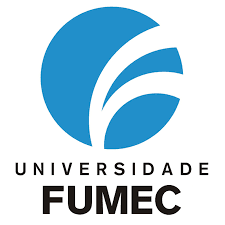 24